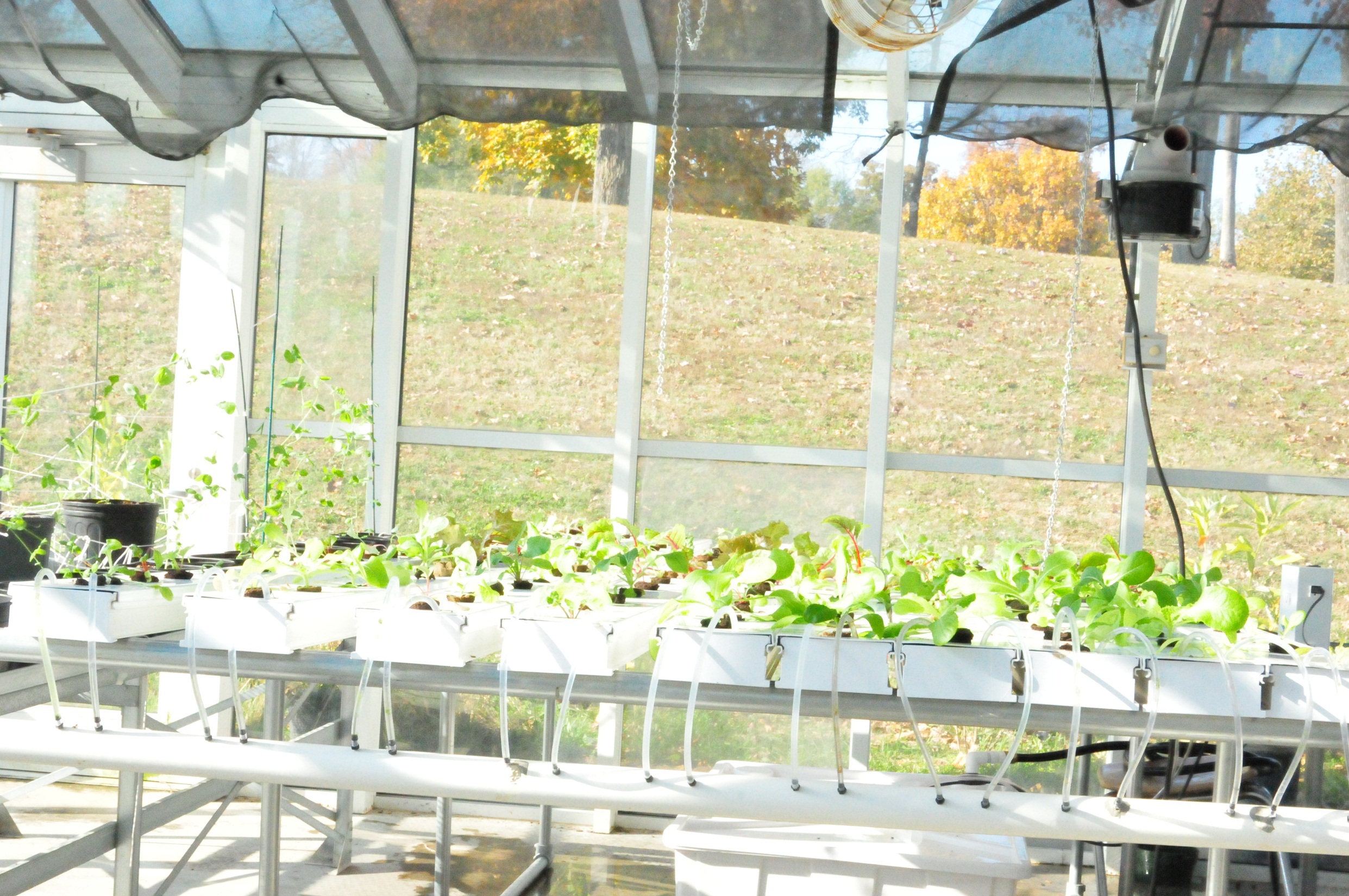 Growing Edible Plants at Sherwood High School
Growing Edible Plants at Sherwood High School
Jill Coutts
Horticulture Teacher
Jill Coutts
Horticulture Teacher
The Greenhouse at Sherwood High School
Greenhouse complex includes approximately 3,000 sqft of growing space complete with commercial benches, heating and cooling system, and water access.
Head house for potting and labs
Classroom space
Greenhouse as Classroom
Students use the greenhouse from August through June
This includes afterschool use
Growing of plants includes ornamentals, native perennials, and edible plants
Students are active participants in their community as they grow plants for gardens, restoration projects and beautification.
Learning Plant production right at school
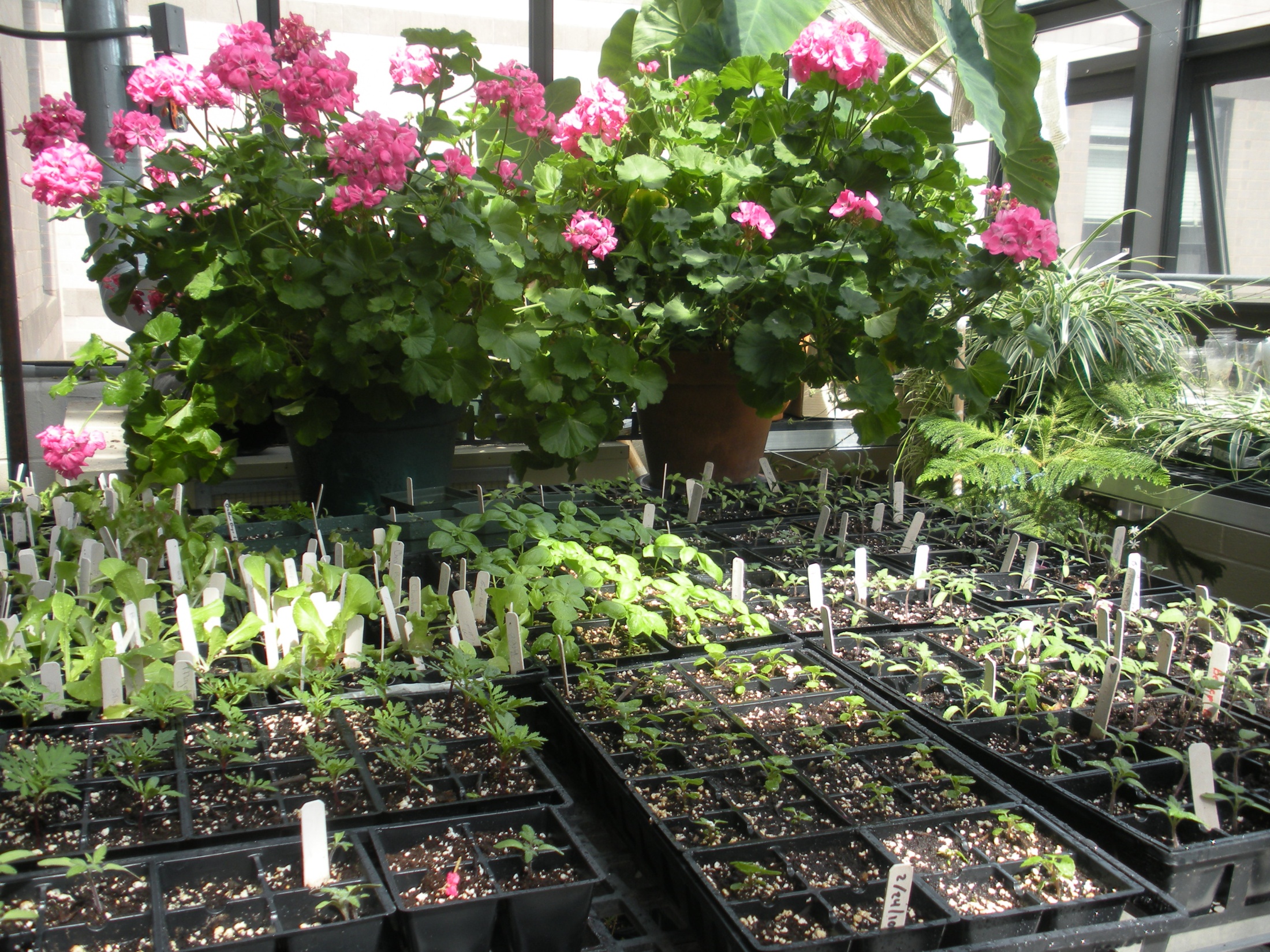 New Environmental Horticulture Pathway in Montgomery County Public Schools
Curriculum development over 10 years.
Rigorous, Problem-Based Learning 
A four year program that culminates with an internship:
Foundations of Horticulture
Plant Production
Landscape Design
Sample Schedule
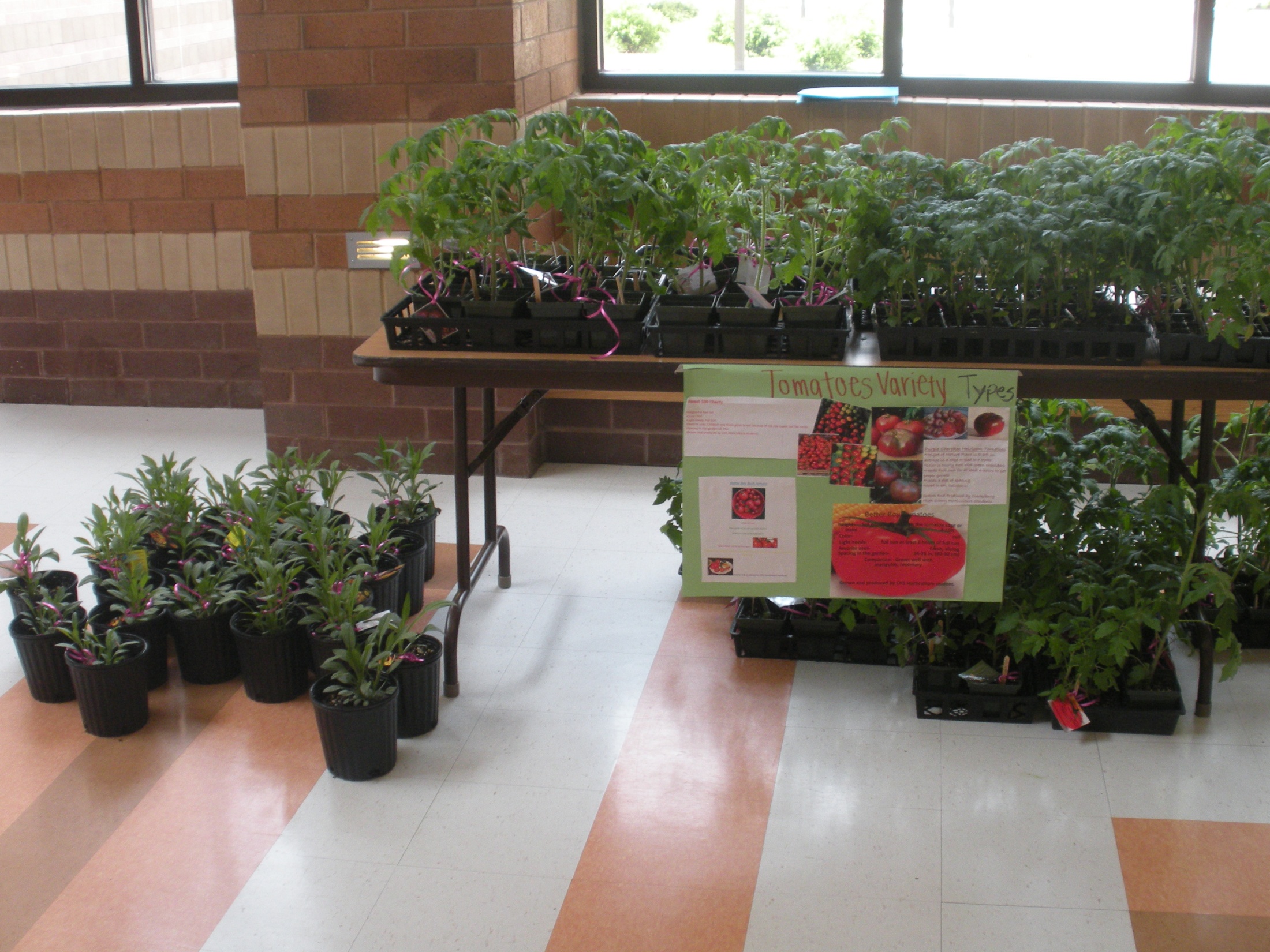 [Speaker Notes: Students that participate in this pathway will be encouraged to take rigorous coursework.  All interested students contact me for more information.]
Problem Based Learning – Student focused, directed, and based on the Engineering Model
Students learn about plant anatomy and physiology and growth needs through their research.
Students design and build model prototypes to grow plants, whether hydroponically or in soil.
Raised Beds
Raised beds are located at the south facing side of the greenhouse brick wall.
The raised beds were built as an Eagle Scout project.  Awesome!
The location is perfect – south facing and brick allow plants to be grown almost year-round
Built with student needs in mind
One bed is hip height to allow wheelchair access
Can be converted to cold frame for use in winter with cover or plastic
Seating is around the bed for ease of weeding, planting, and harvesting
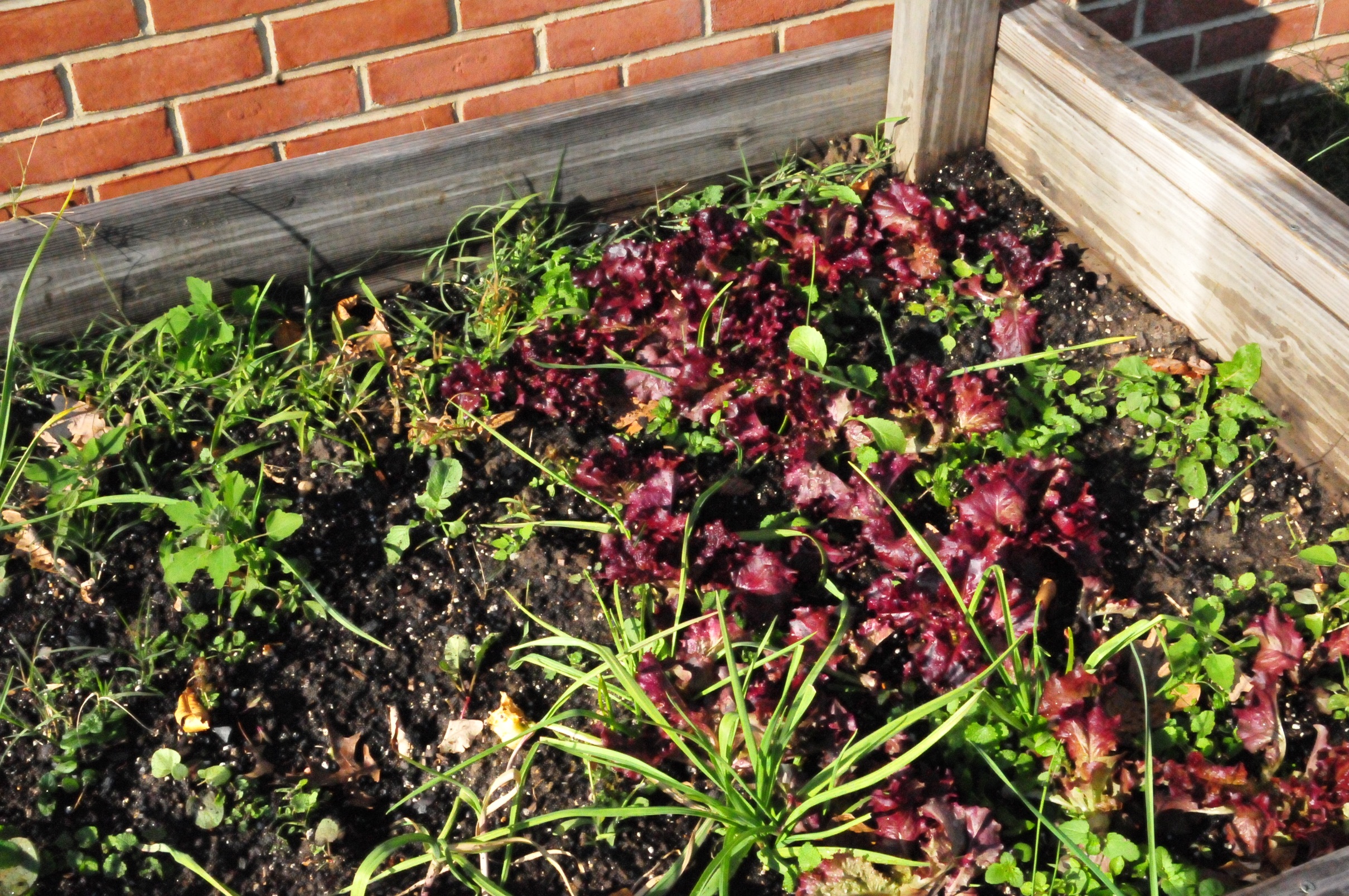 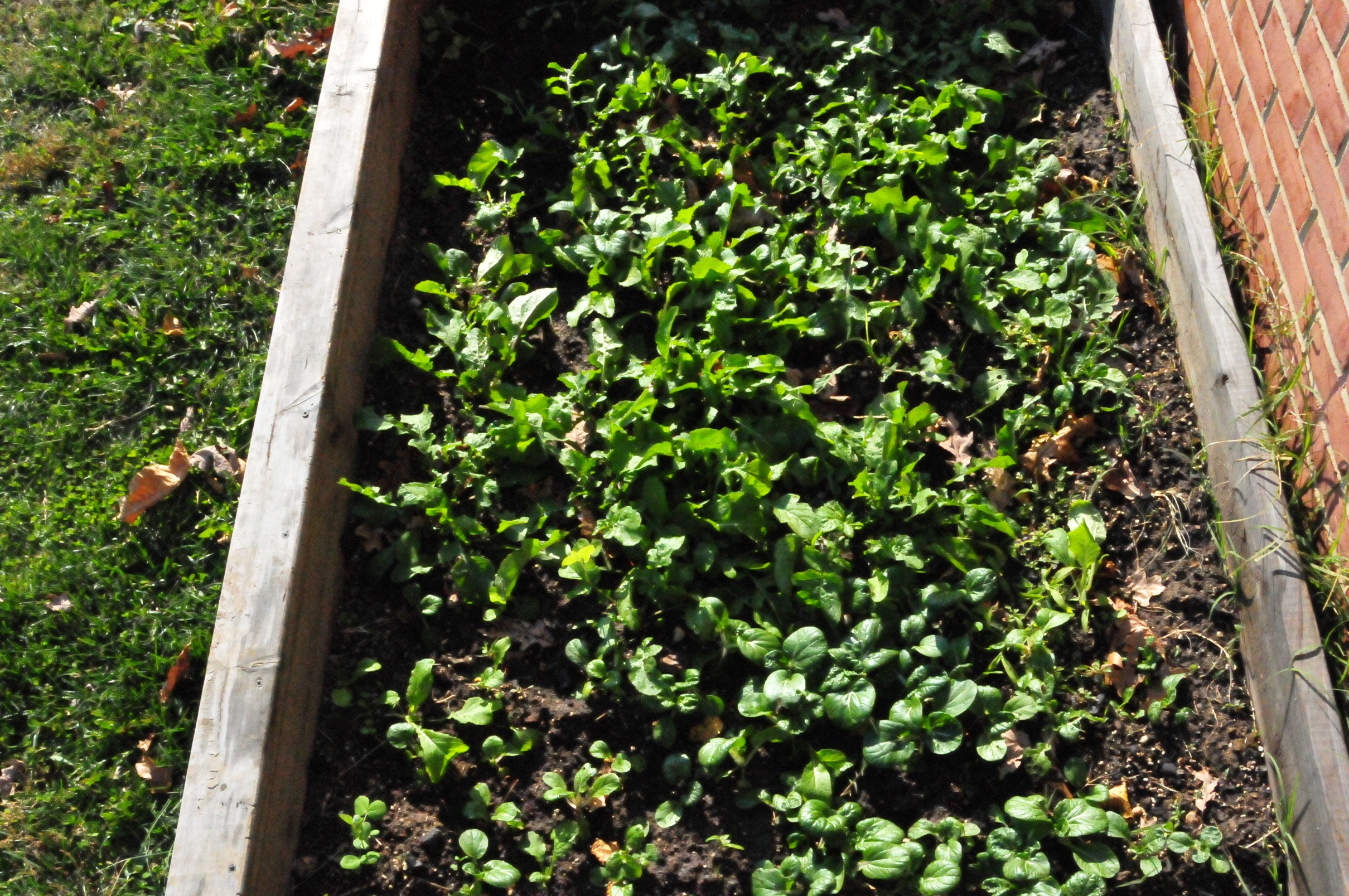 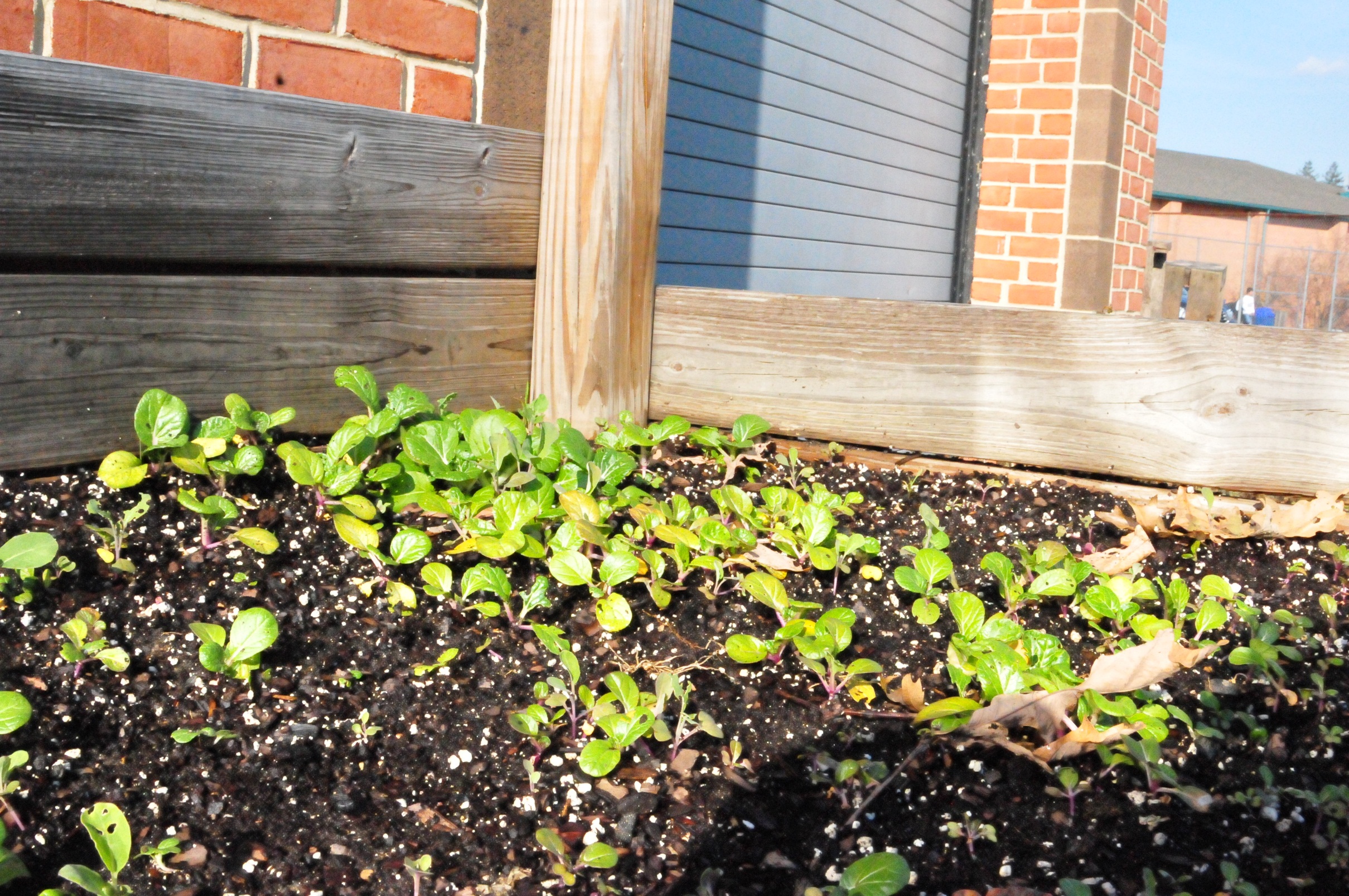 Urban Farm – part of the new Plant Production unit of study
Students have about an eighth of an acre to farm
They are in the process of building raised beds to grow vegetable crops and cut flowers to sell at local farmer’s market
Environmental Horticulture pathway students will be able to use the area for internships.
Raised beds with “hoop house” feature
12X 6 foot raised bed was built entirely by students.  They added the hoop-house feature to grow throughout the winter.
Next project: Hugelkultur Raised Beds
Aeroponics systems to grow edibles!
All systems are planted and maintained by students.  Nutrient Film system for growing lettuce.
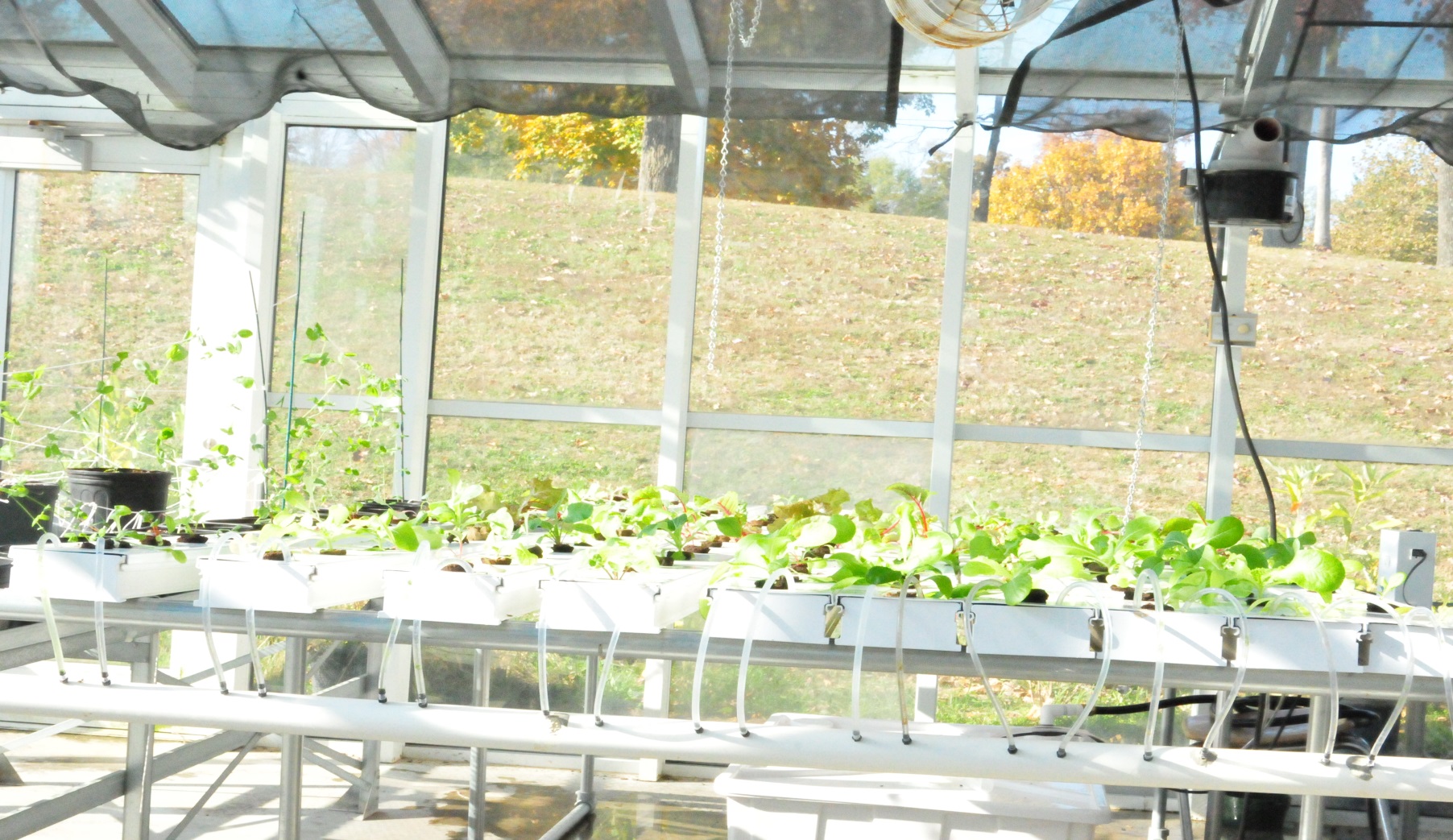 Student Designed Prototype for Aquaponics System
Another Example of Student Designed Hydroponic Systems
Window Farms to Garden At Home
Students are Creative and Innovative!
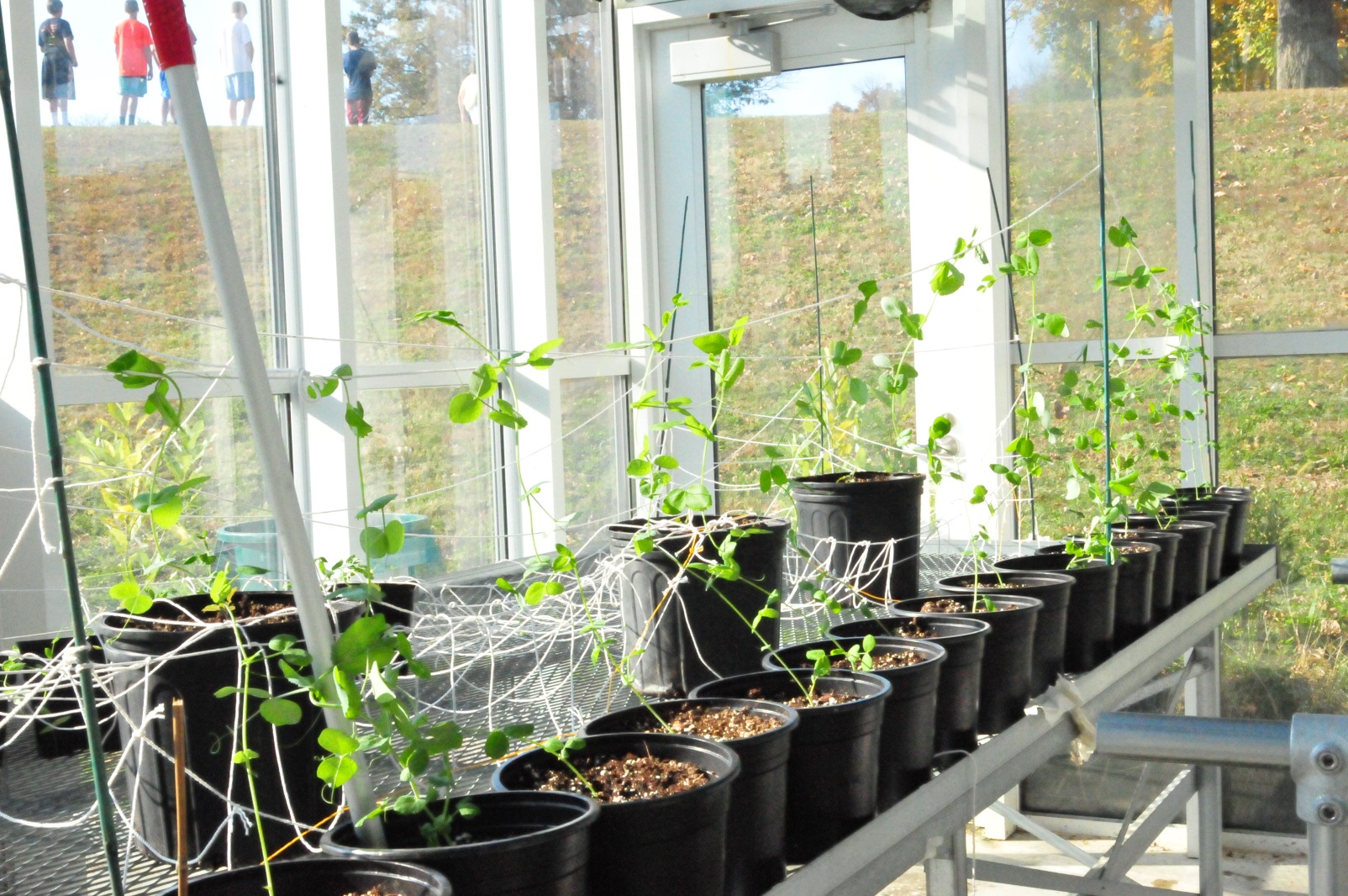 The “So What?”  What Are The Benefits to Students?
Growing plants is transforming!
Higher order thinking
Builds creativity and ingenuity
Character Building!
Stress reducing
Answers the question:  Where does food come from? 
Kids really love to grow plants!